https://www.google.co.uk/imgres?q=article%20icon&imgurl=https%3A%2F%2Fcdn-icons-png.flaticon.com%2F512%2F1162%2F1162292.png&imgrefurl=https%3A%2F%2Fwww.flaticon.com%2Ffree-icon%2Farticle_1162292&docid=suuMSfQUAIvLPM&tbnid=P-F9Q5K56dc4zM&vet=12ahUKEwi8uInOldOGAxUHa0EAHTRzBCwQM3oECH0QAA..i&w=512&h=512&hcb=2&ved=2ahUKEwi8uInOldOGAxUHa0EAHTRzBCwQM3oECH0QAA
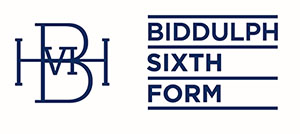 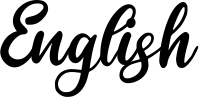 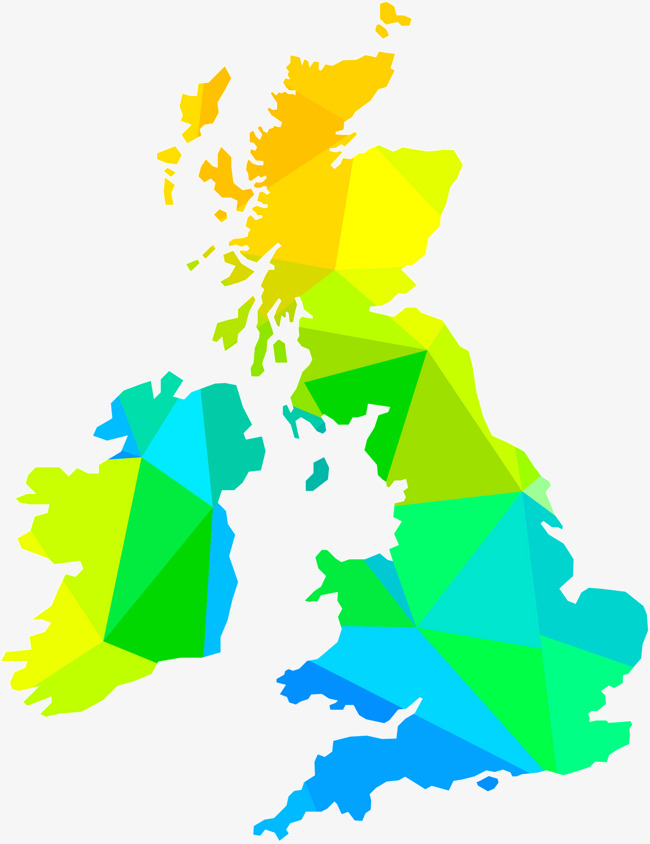 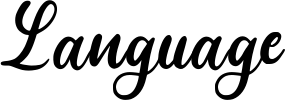 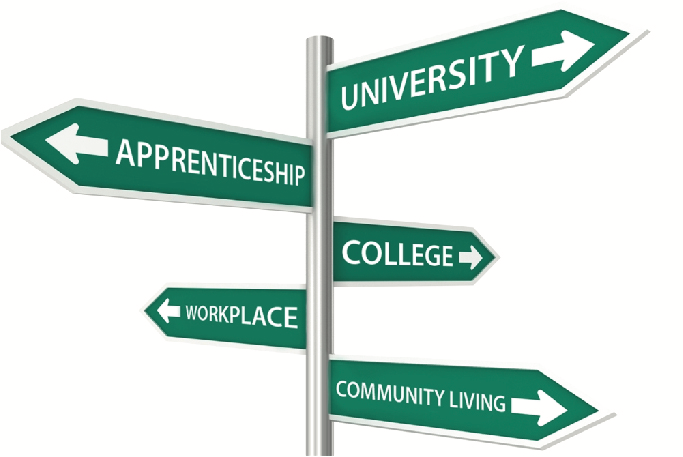 Act on personalised Language  Paper 1  and Paper 2 feedback from your teacher
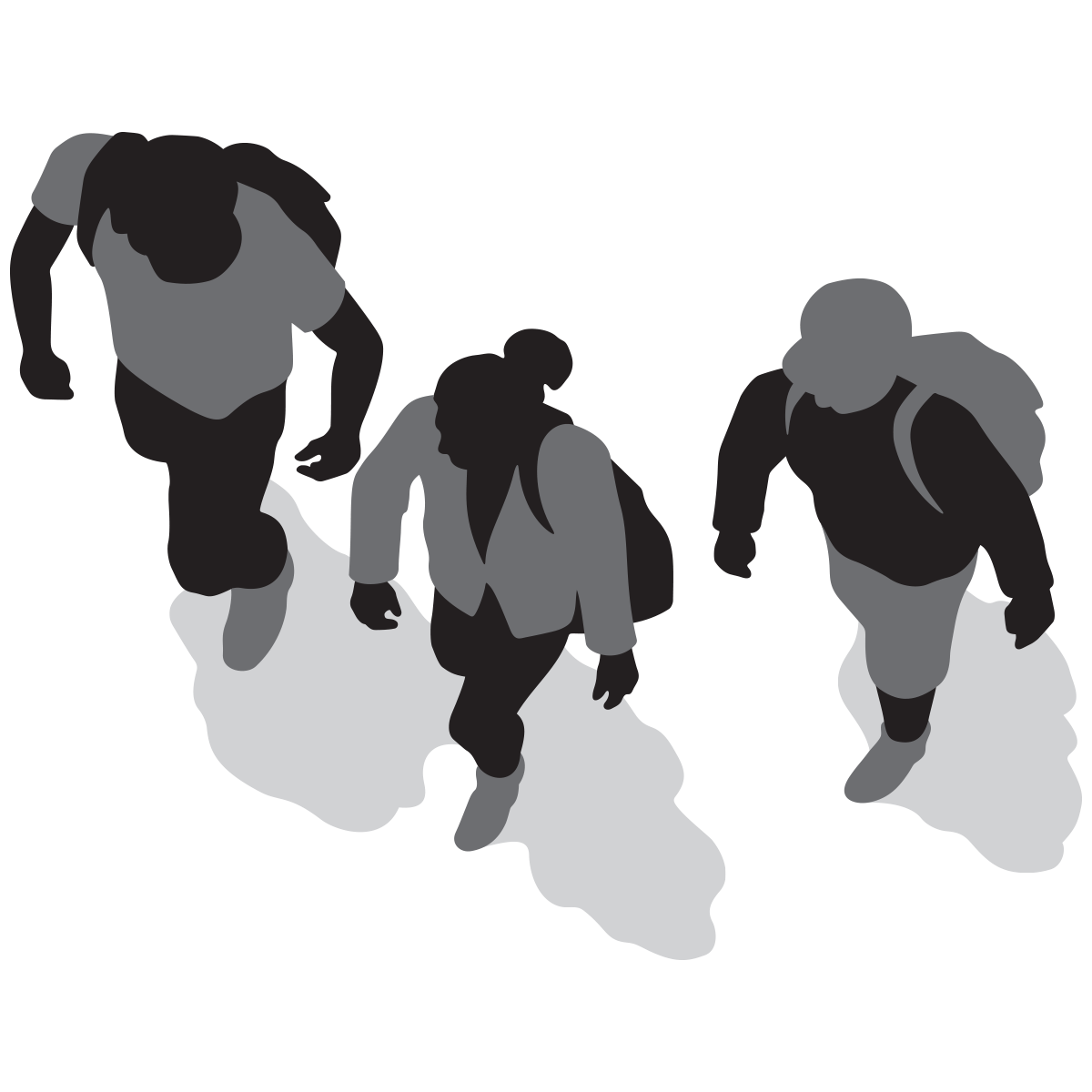 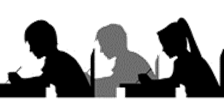 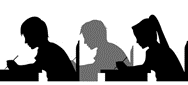 Continue your lifelong love  of  language, linguistics and learning in the wider world.
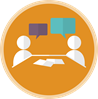 Where will English take you?
Travel and tourism
Performing arts
Teaching
Journalism
Advertising
Media and marketing
A Level Results
Year 13 mock examinations: Paper 1 and Paper 2
A Level examinations
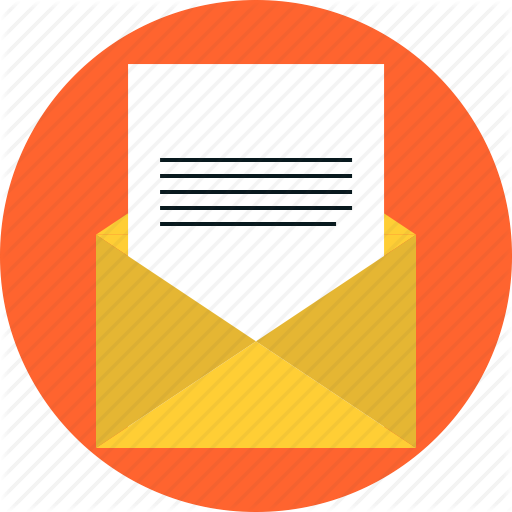 Paper 1 topics interleaved
Language and Occupation.
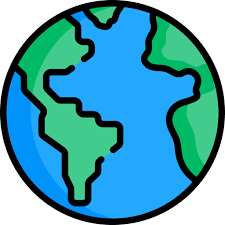 English as a World Language.
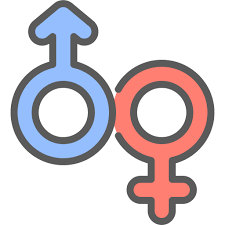 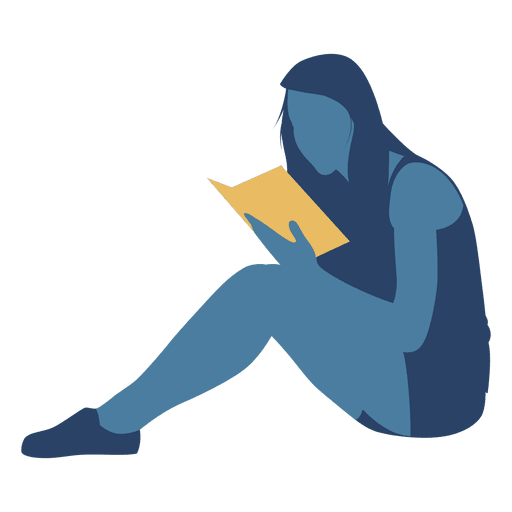 Language and Social Groups.
Language and Gender.
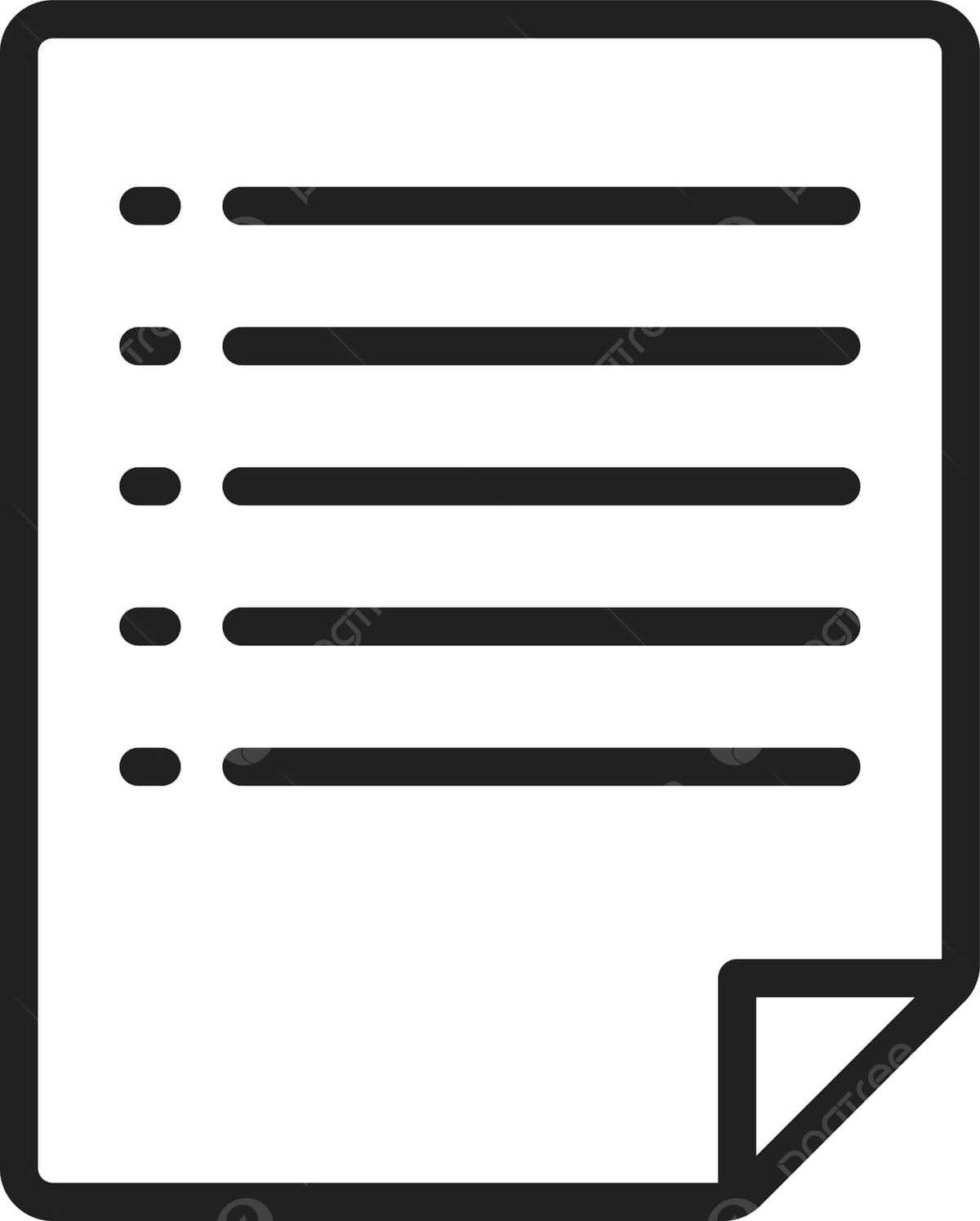 Language and Region.
Begin your study of Language Change.  You will learn about both the historical changes and more recent changes through migration and technology.
An introduction to Paper 2: Language Diversity and Change. You will evaluate aspects of diversity and change; analyse texts about diversity and change and write your own opinion article.
You will write your own opinion articles on language change. Are you a prescriptivist or descriptivist?
.
Language and Ethnicity.
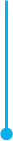 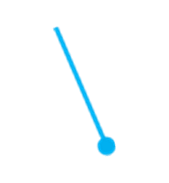 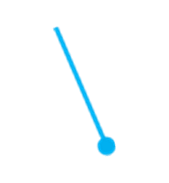 YEAR
13
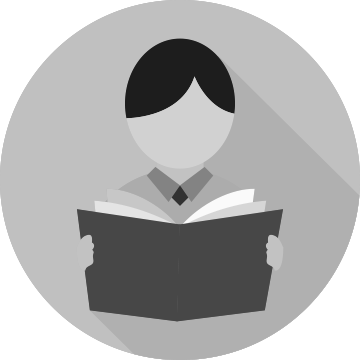 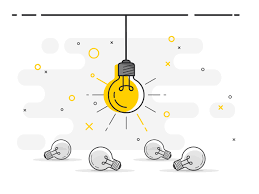 Write your original writing piece and commentary: 1500 words.
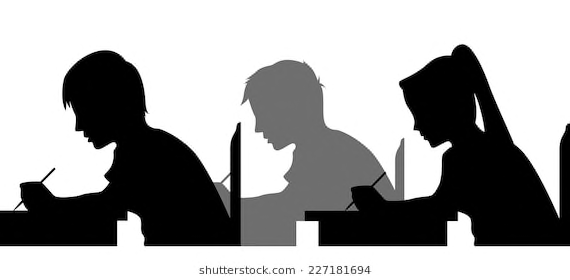 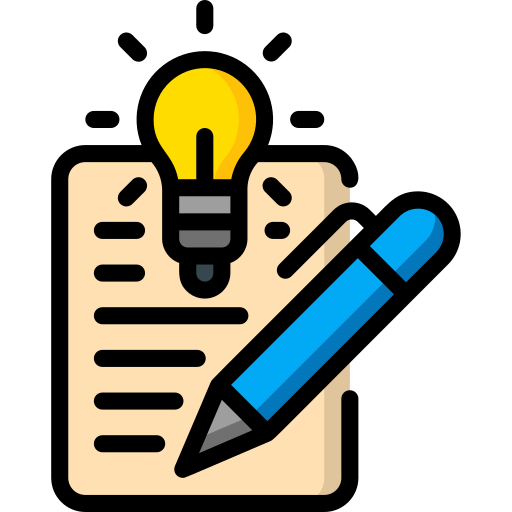 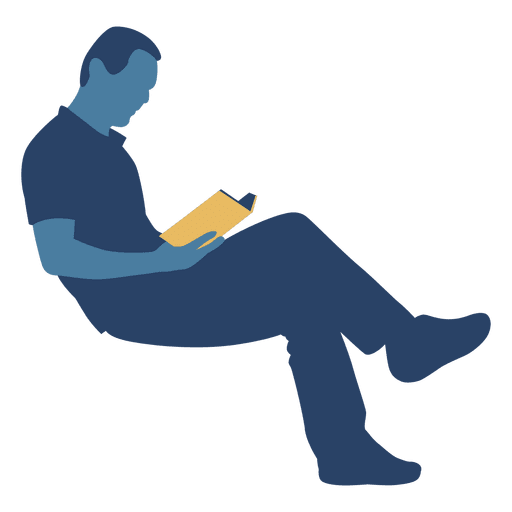 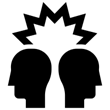 Examination feedback.
Start reading texts to use as a style model for your original writing.
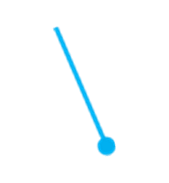 A Level English Language Paper 1 mock examination (2 hours 30 minutes.
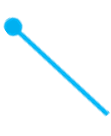 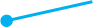 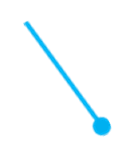 Wider reading throughout the course will help to prepare you for the final examinations.  You need to read lots of articles.
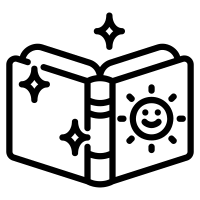 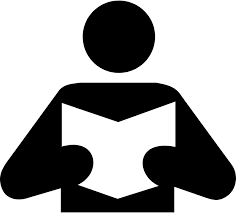 Continue your study of language by analysing spoken texts. Paper 1 Q1-Q3.
You will explore how children develop literacy skills: reading and writing.  We will look at the development of handwriting, genre and the use of  children’s stories.
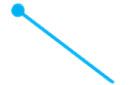 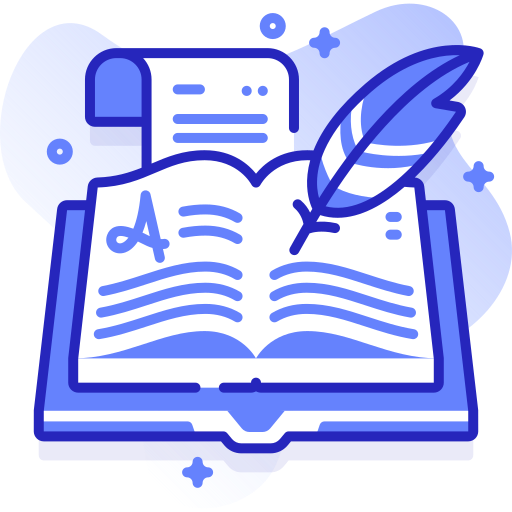 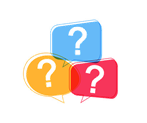 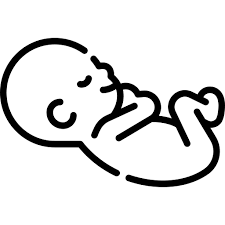 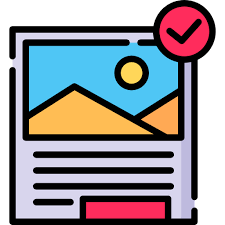 An introduction to the topic of the course: Language, the individual and society. This is split into 2 sections: Analysing and Comparing texts and Child Language Acquisition.
Continue your study of language by analysing written texts. Paper 1 Q1-Q3.
Explore how babies and children acquire language.    Is it nature or is it nurture? You will study a range of theorists that debate the issue – nativist, behaviourists, social interactionist and cognitive theory.
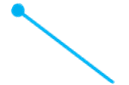 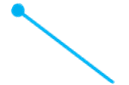 Demonstrate your academic writing skills and indulge in your love of poetry by reading some unseen poems and completing the English Literature bridging task over the summer.
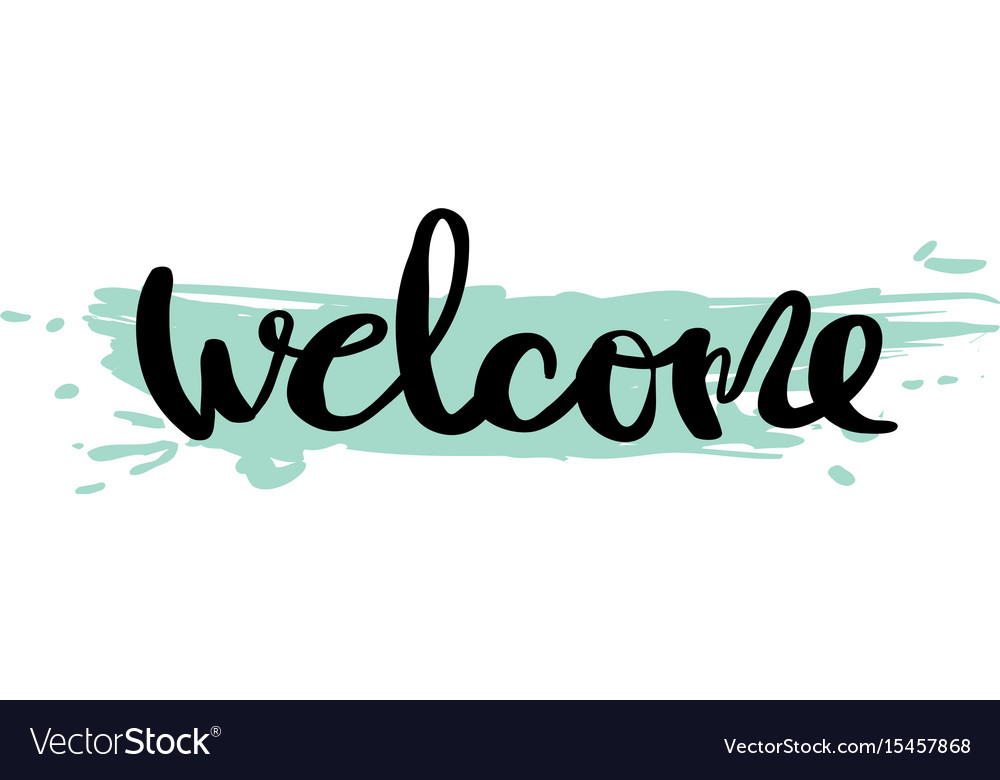 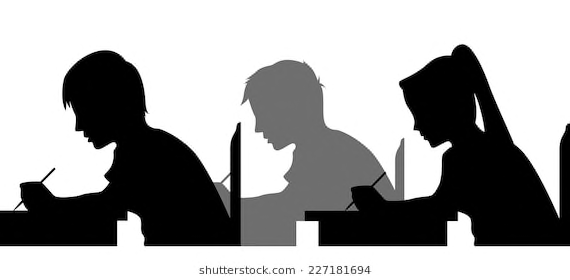 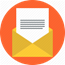 YEAR
12
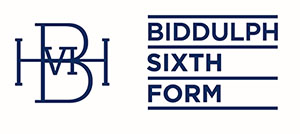 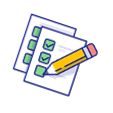 BH6 induction days, come and meet the team and try our A Level English Language taster sessions, it’s a good chance for you to ask any questions you may have and find out if this is the path for you.
GCSE results
Now that you’ve got your results, come and sign up to the A Level English Language course.
‘ ACHIEVE EXCELLENCE’